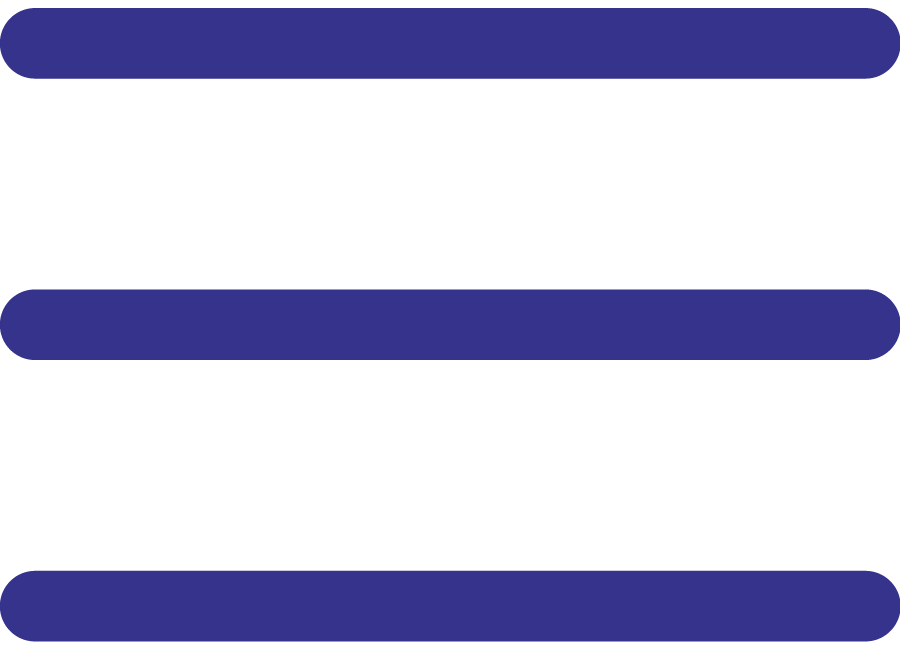 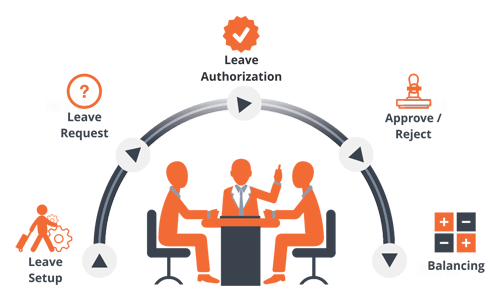 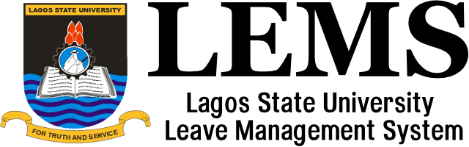 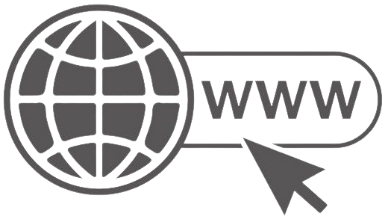 leave.lasu.edu.ng
Mon
Tue
Wed
Thu
Fri
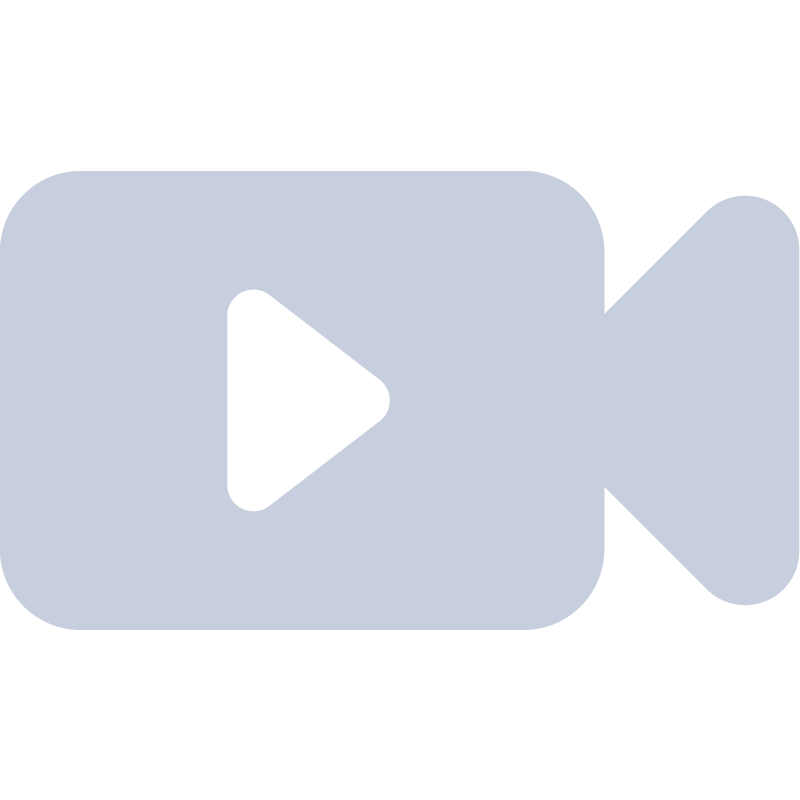 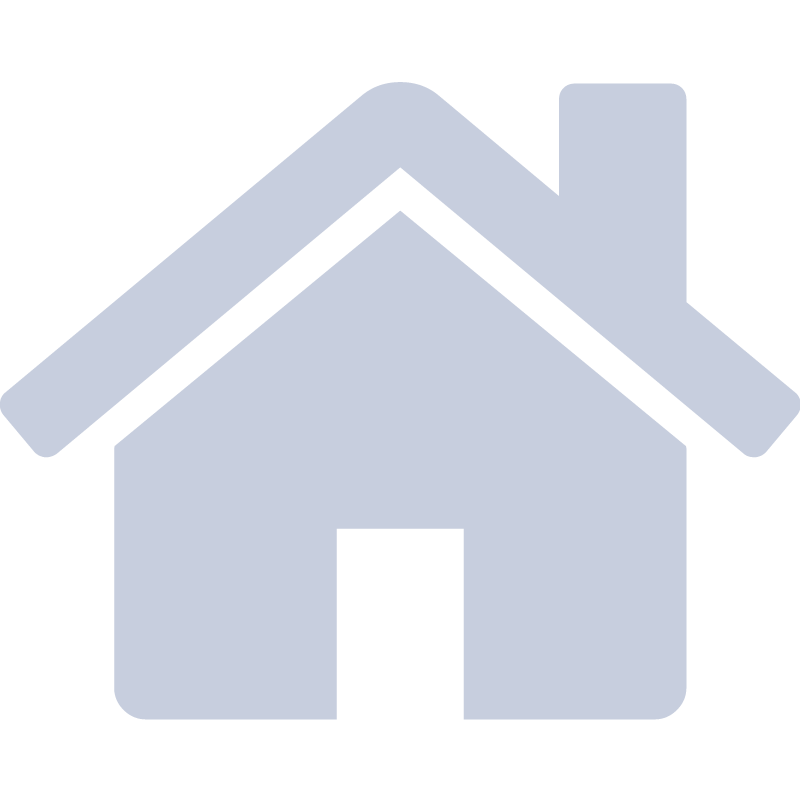 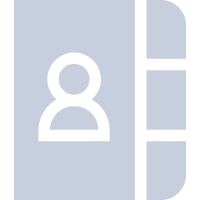 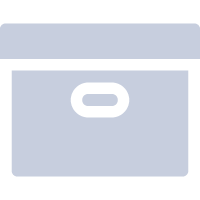 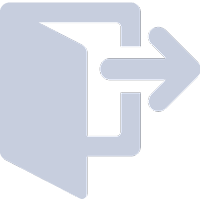 HOMEPAGE
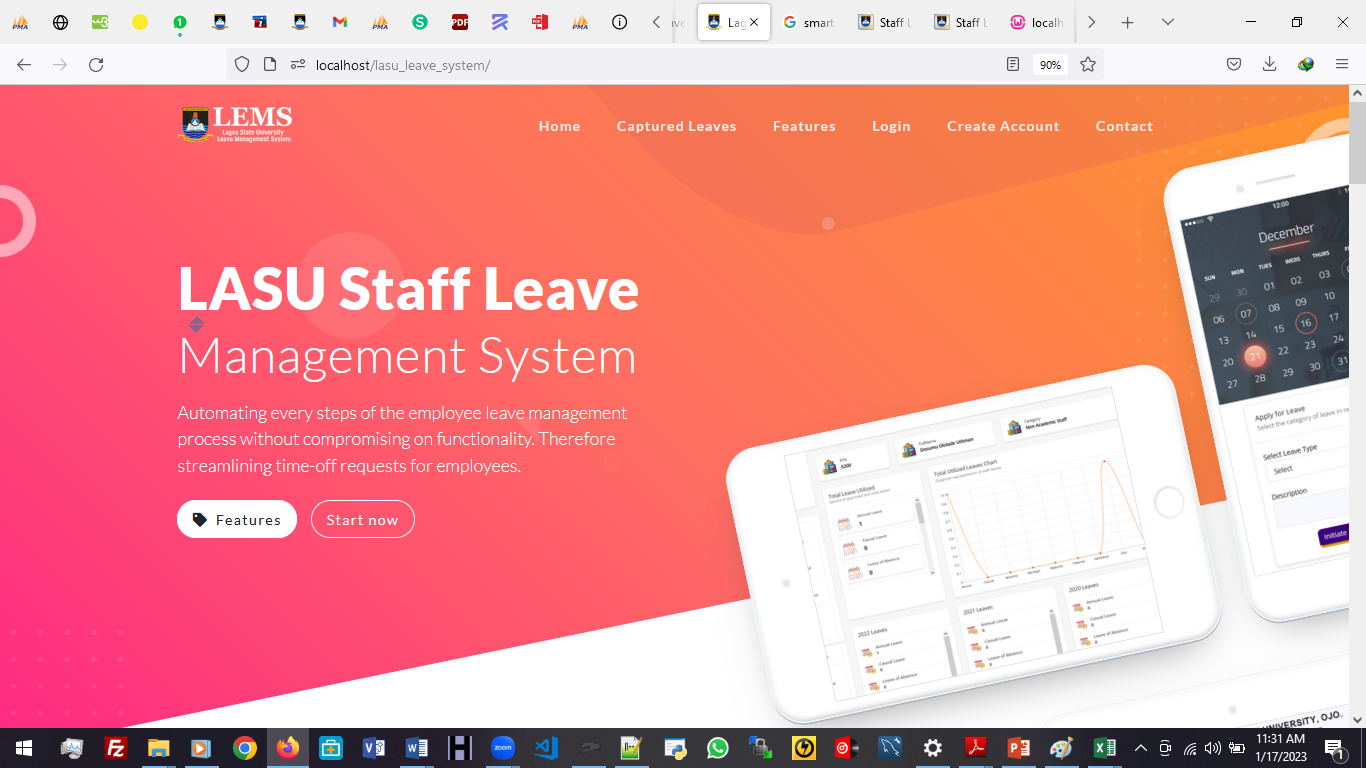 Mon
Tue
Wed
Thu
Fri
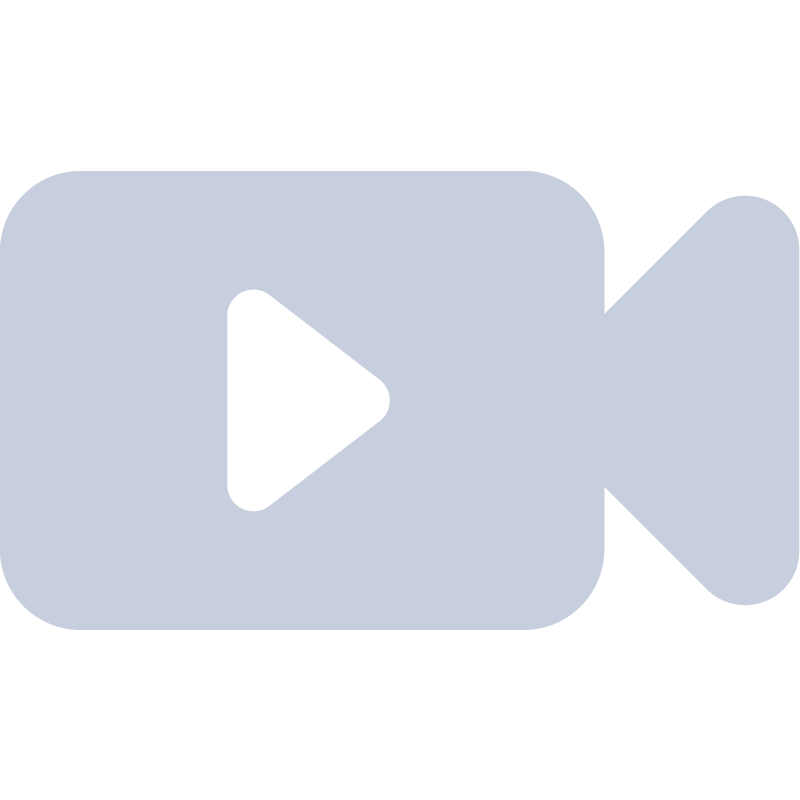 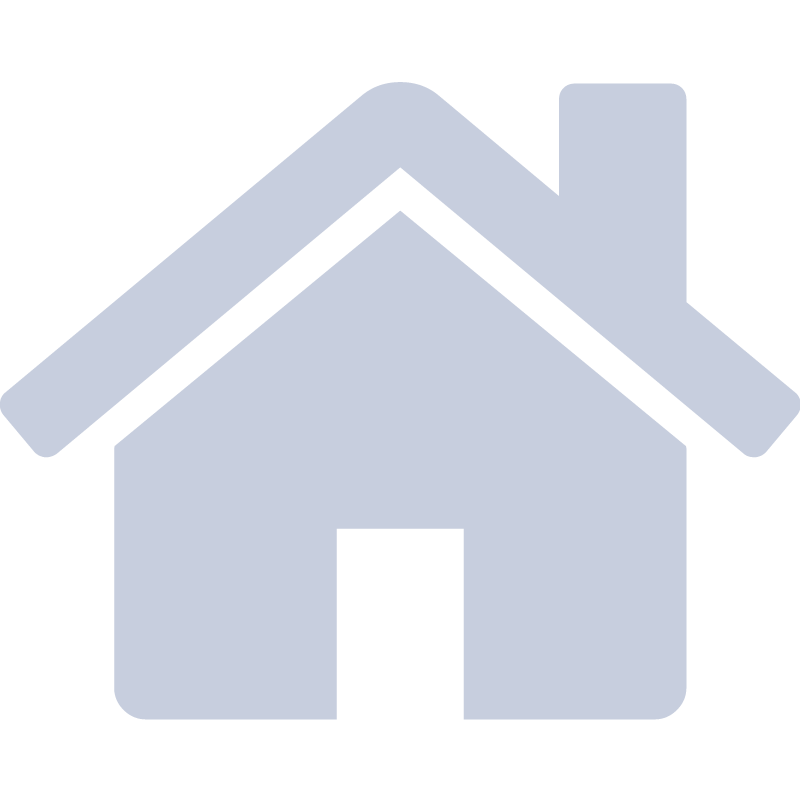 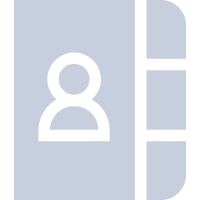 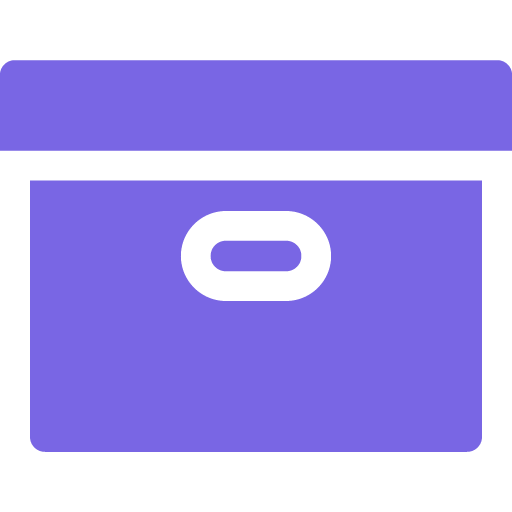 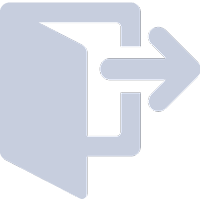 CREATE ACCOUNT
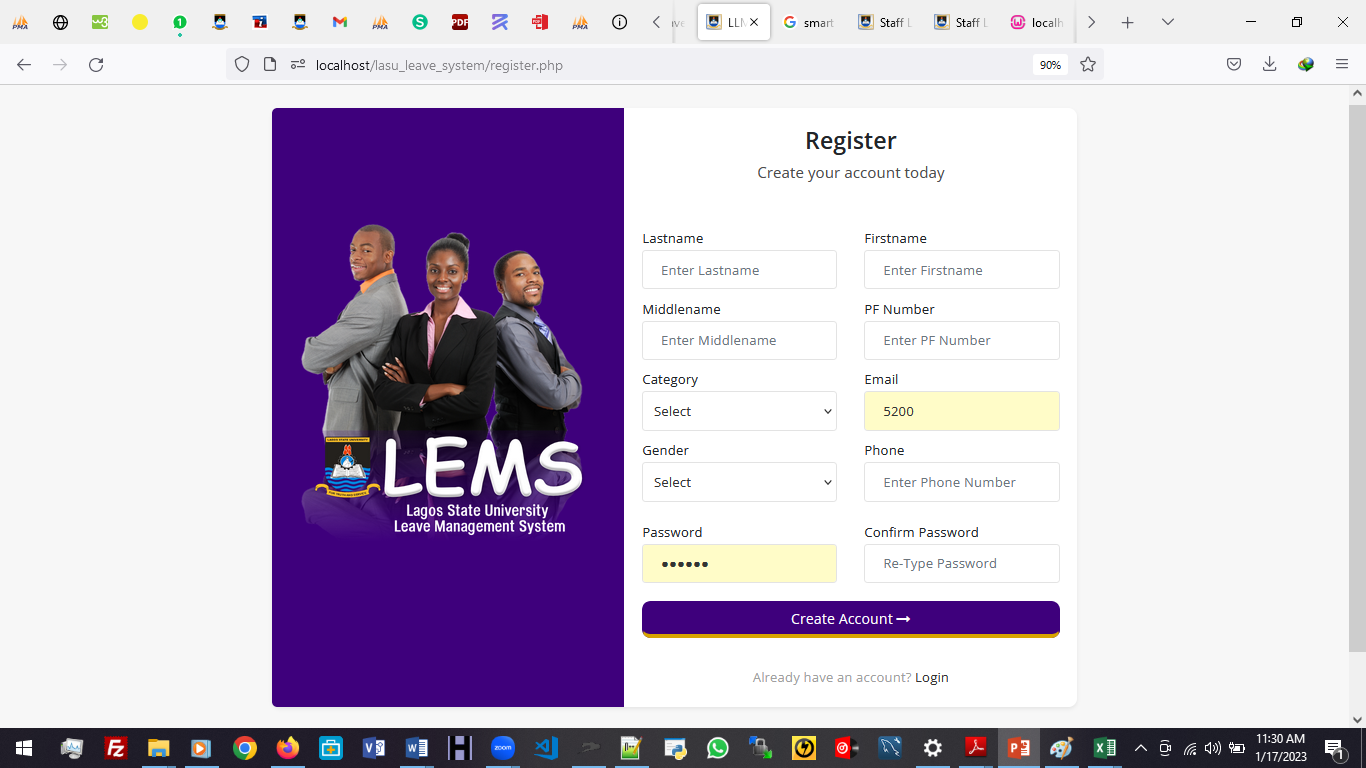 Fill all required fields and click the “Create Account” button to proceed
Mon
Tue
Wed
Thu
Fri
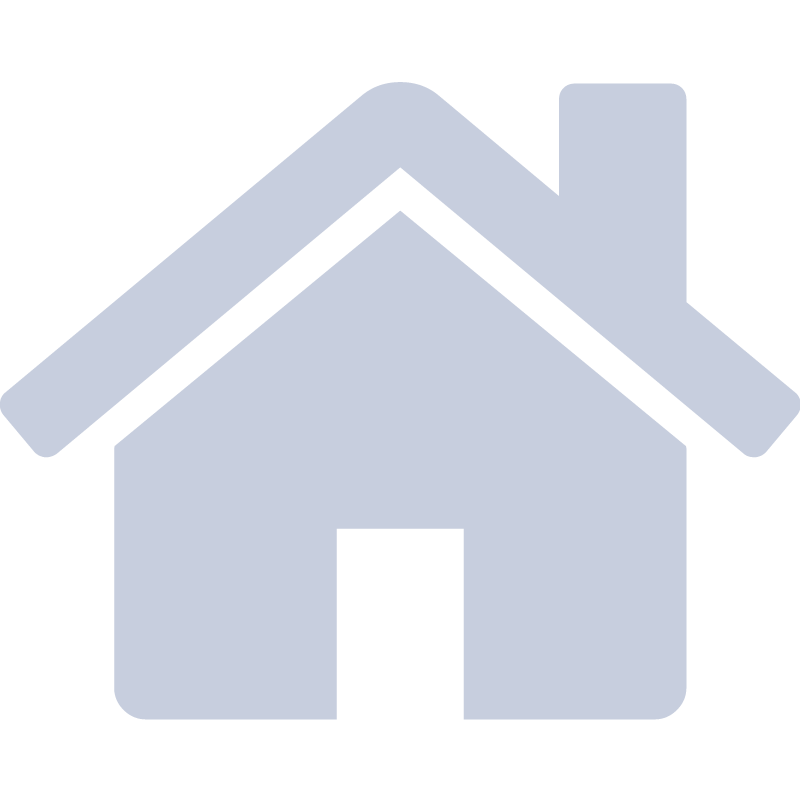 LOGIN
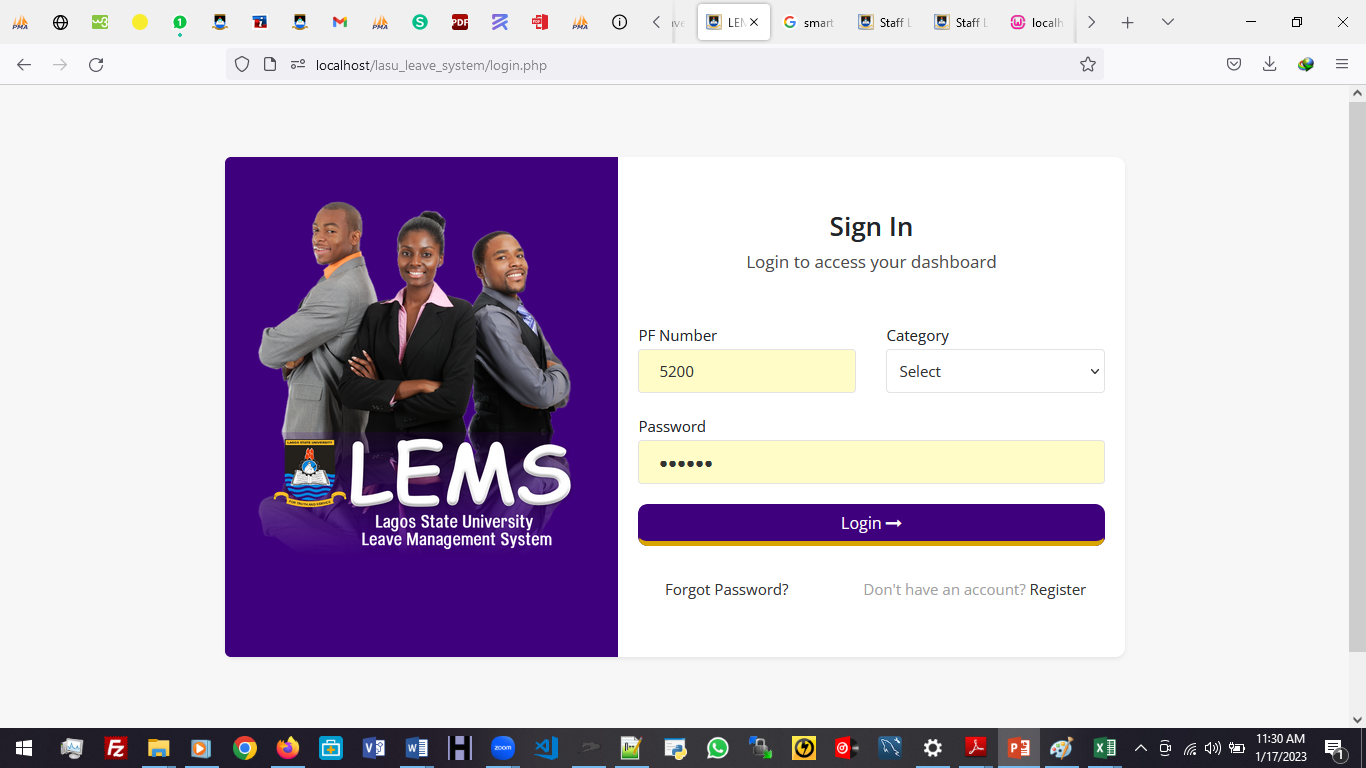 Enter your login details after creating account successfully, then click the “Login” button.
DASHBOARD
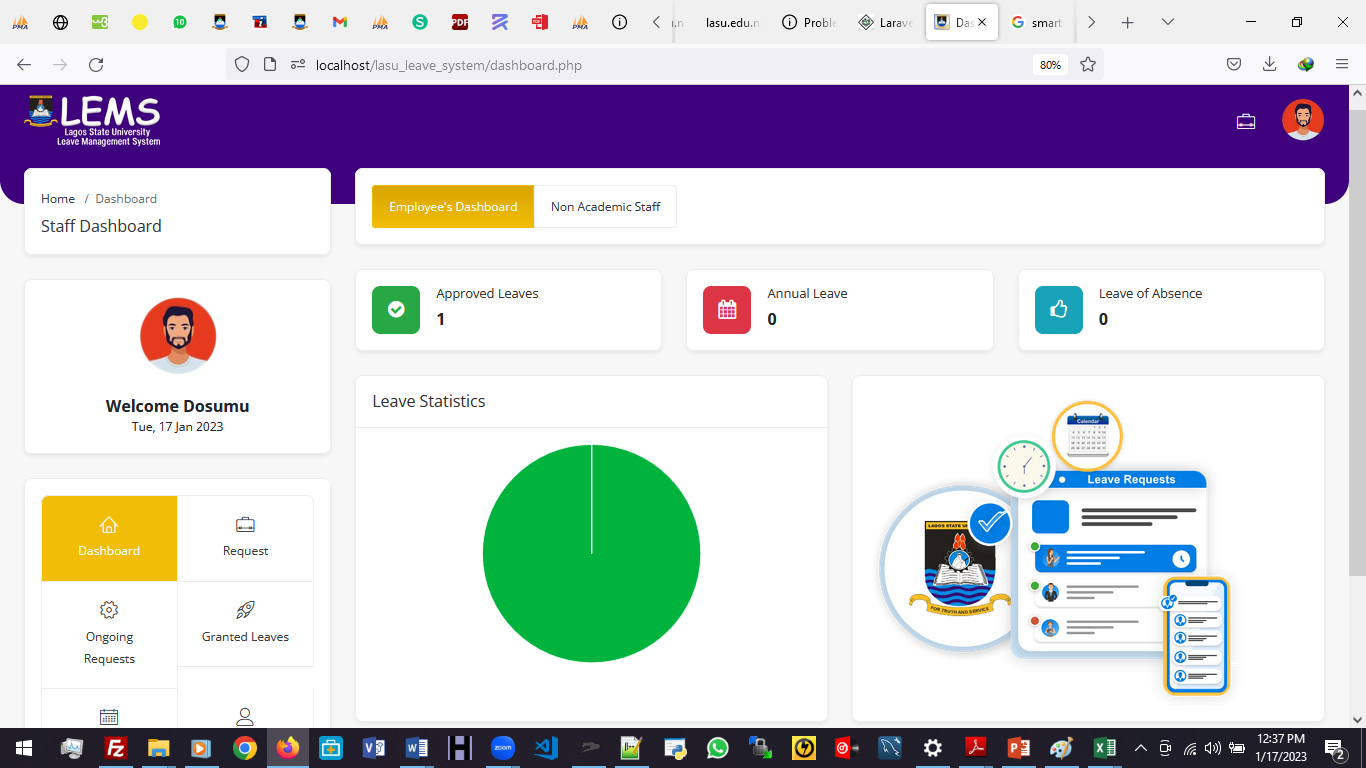 Click the “Request” link to initiate leave.
LEAVE APPLICATION
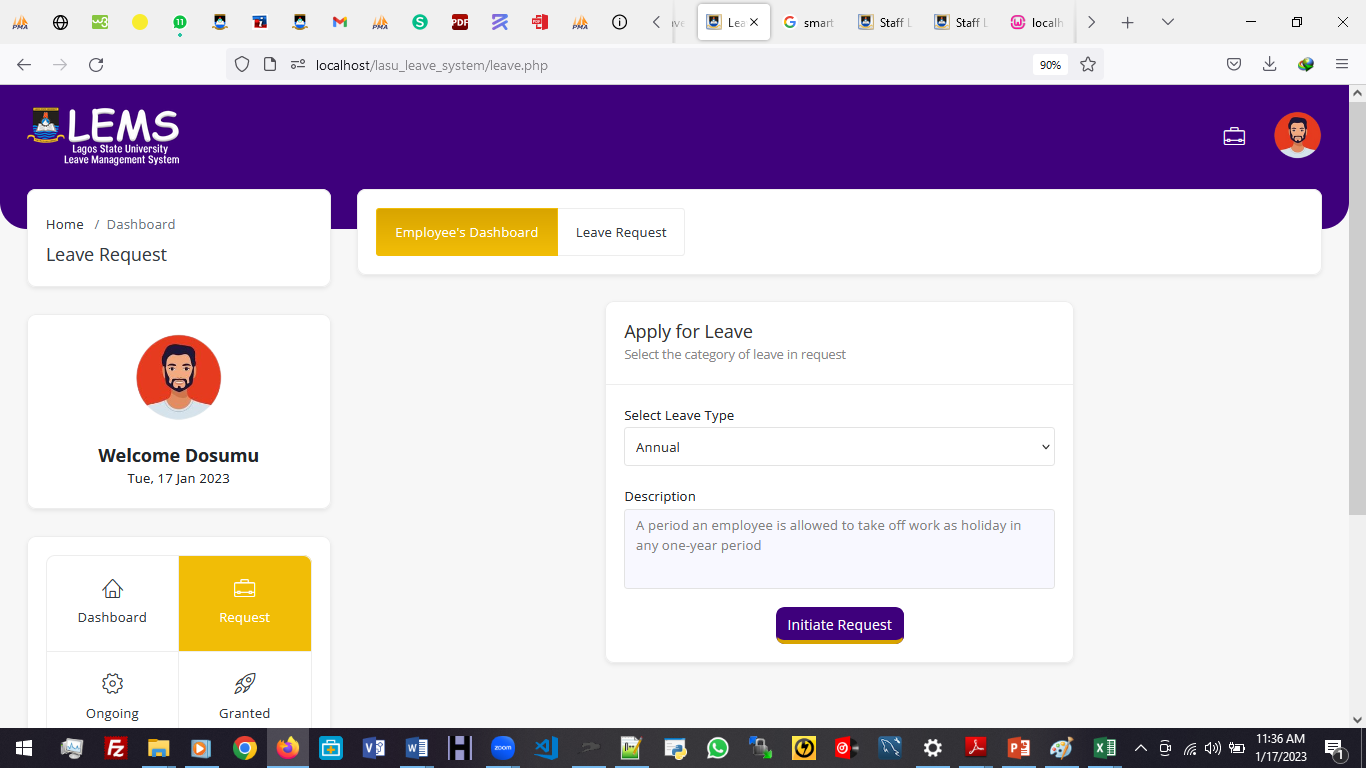 Select the type of leave to apply for
Click the “Initiate Request” button to proceed
LEAVE APPLICATION
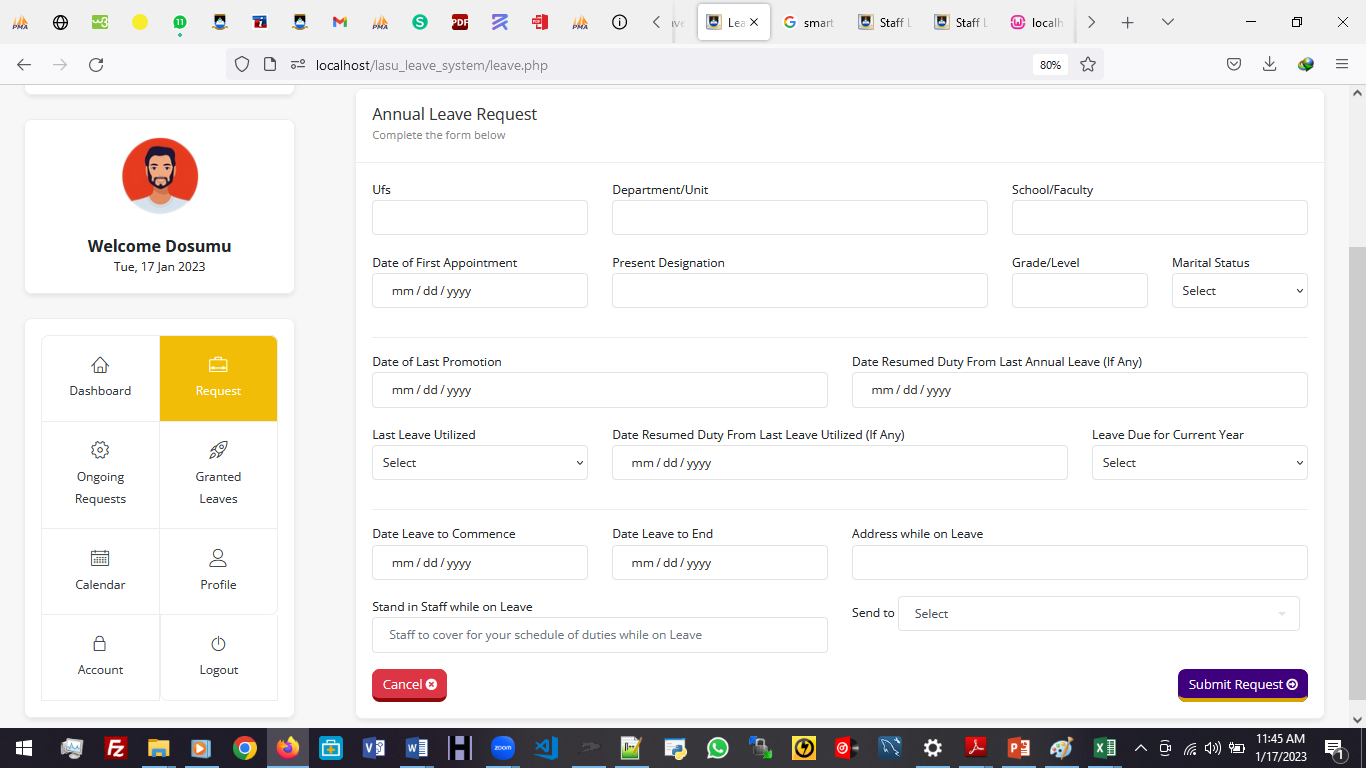 Fill all required fields in respect to the selected leave type.
Click the “Submit Request” button to submit request.
LEAVE PROGRESS
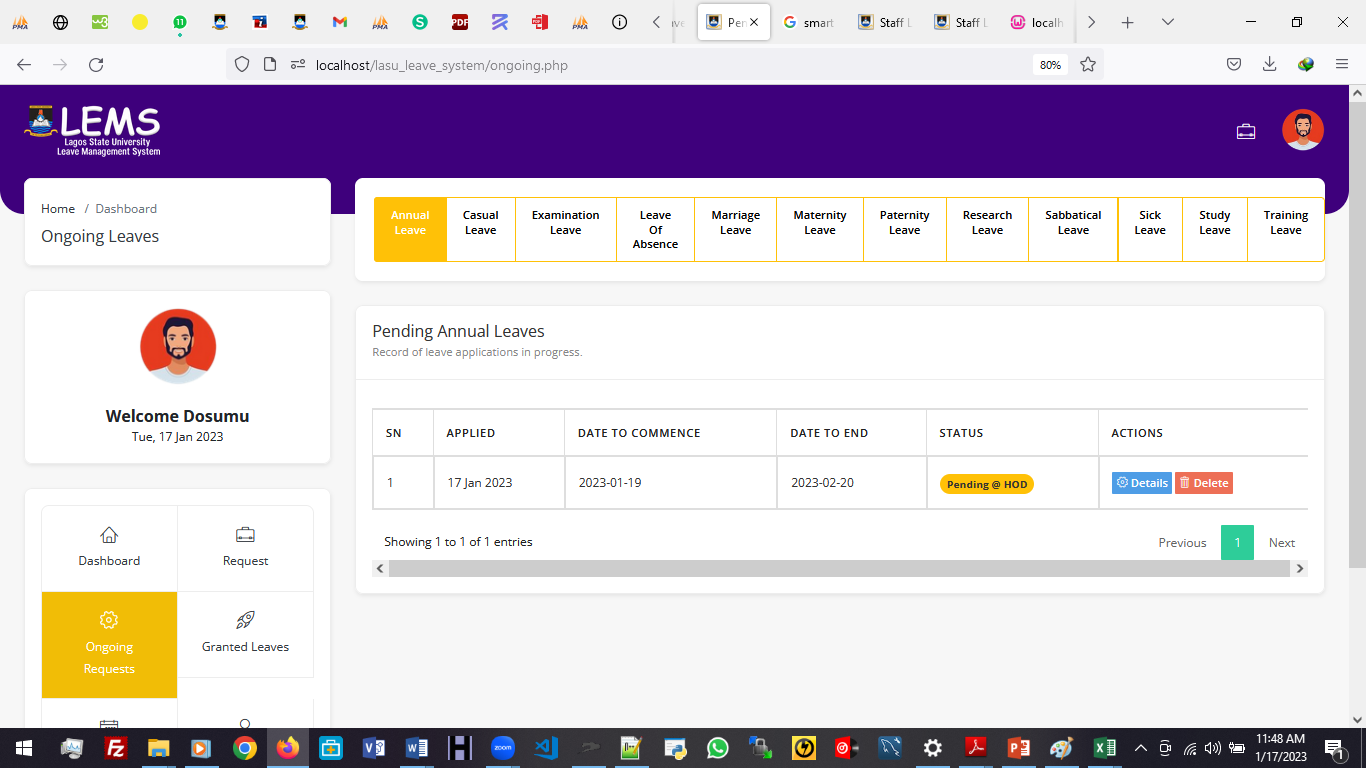 2. Click the “details” button to see the full leave details.
1. Click the “Ongoing Request” link to see 
applied leave progress.
LEAVE PROGRESS NOTIFICATION
As the request progresses through the workflow and is approved or declined by the relevant approver(s), e-mail notifications will be sent to you.
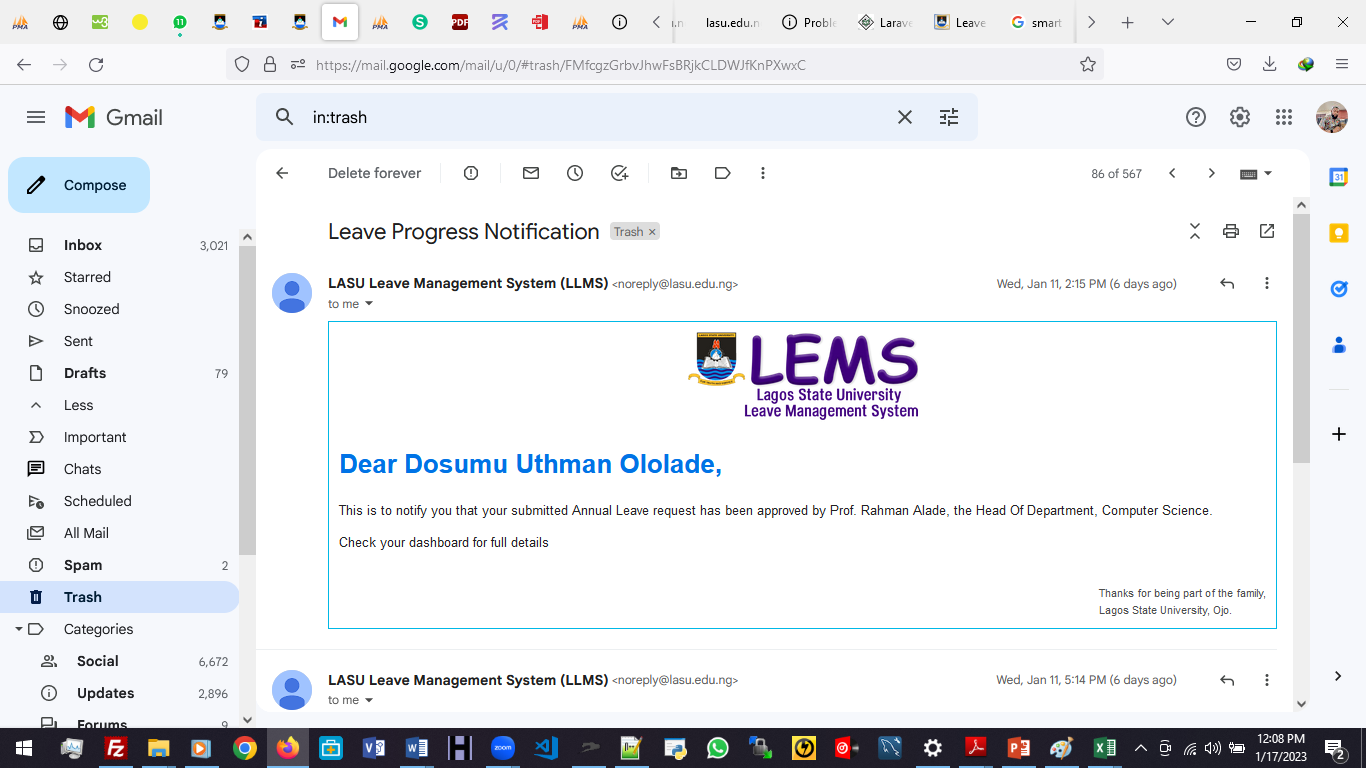 LEAVE DETAILS
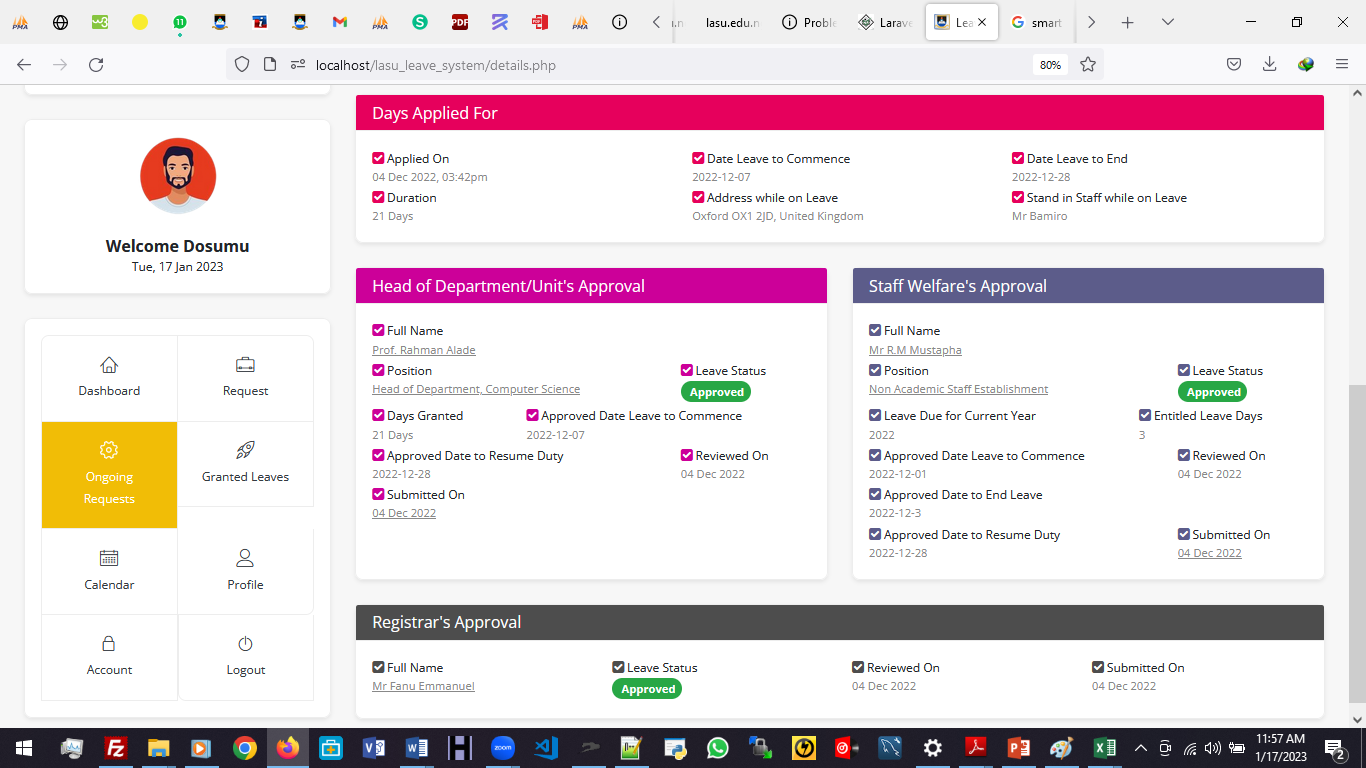 APPROVED LEAVES
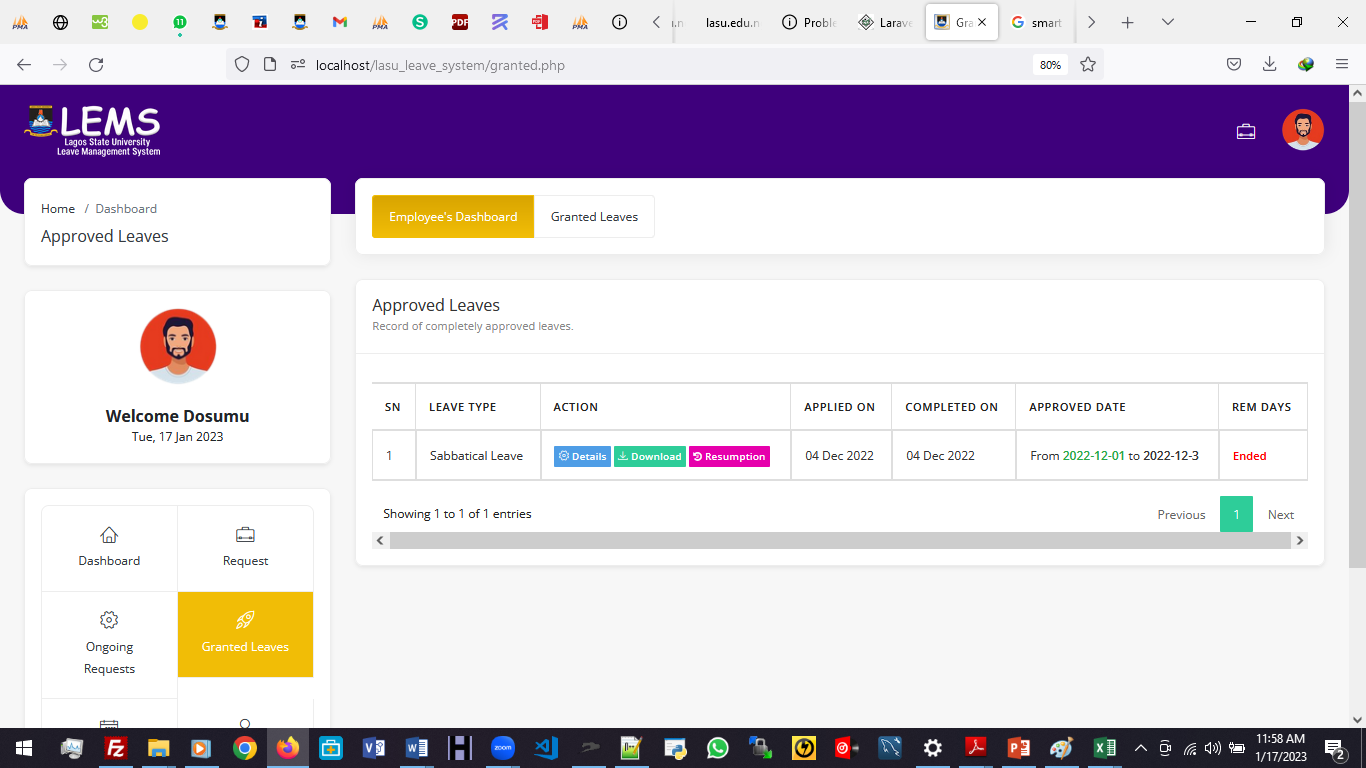 2. Click the “Download” button to download or print fully approved leave form
3. Click the “Resumption” button to apply for resumption of duty as soon you resume from leave.
1. Click the “Granted Leaves” link to see approved leaves
RESUMPTION OF DUTY
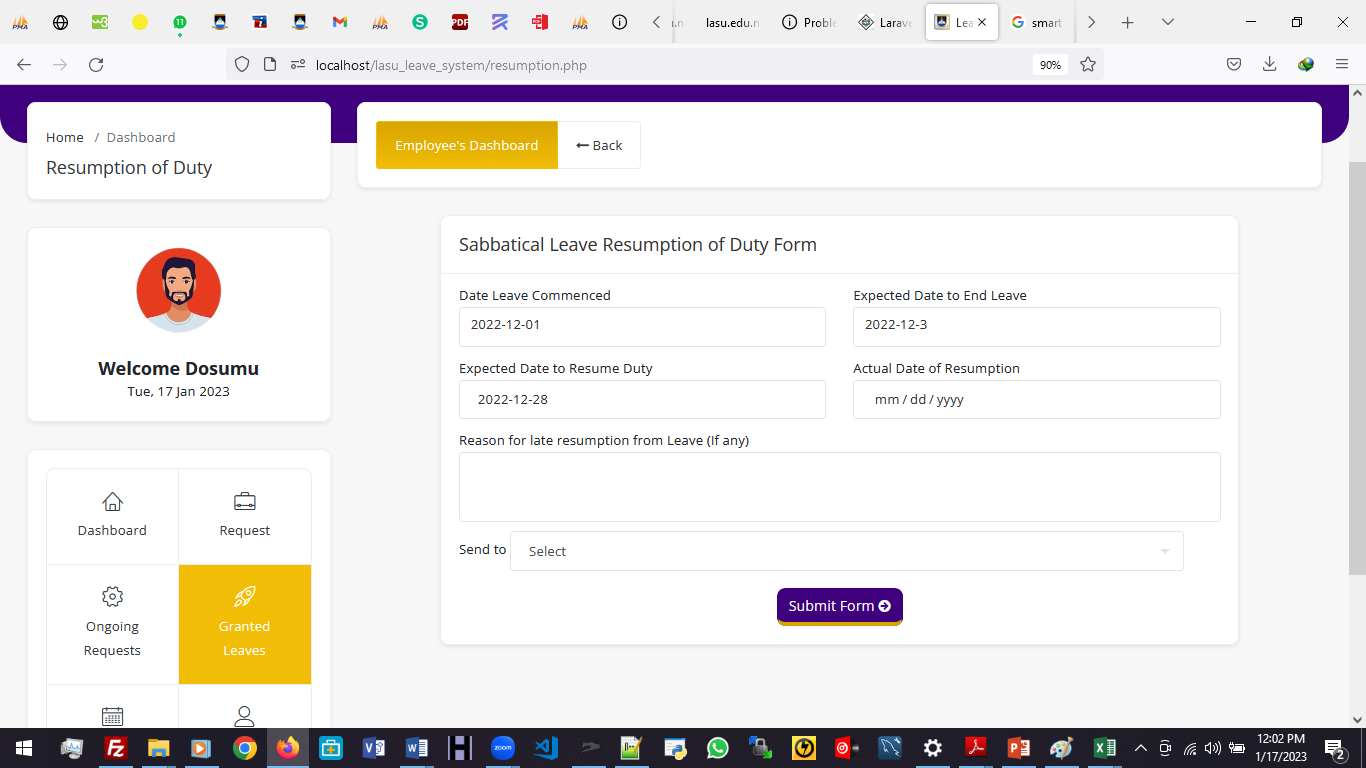 Fill all required fields and click the  “Submit form” button.
You will receive a notification once the form has been treated across all required stages of approvals
RESUMPTION OF DUTY
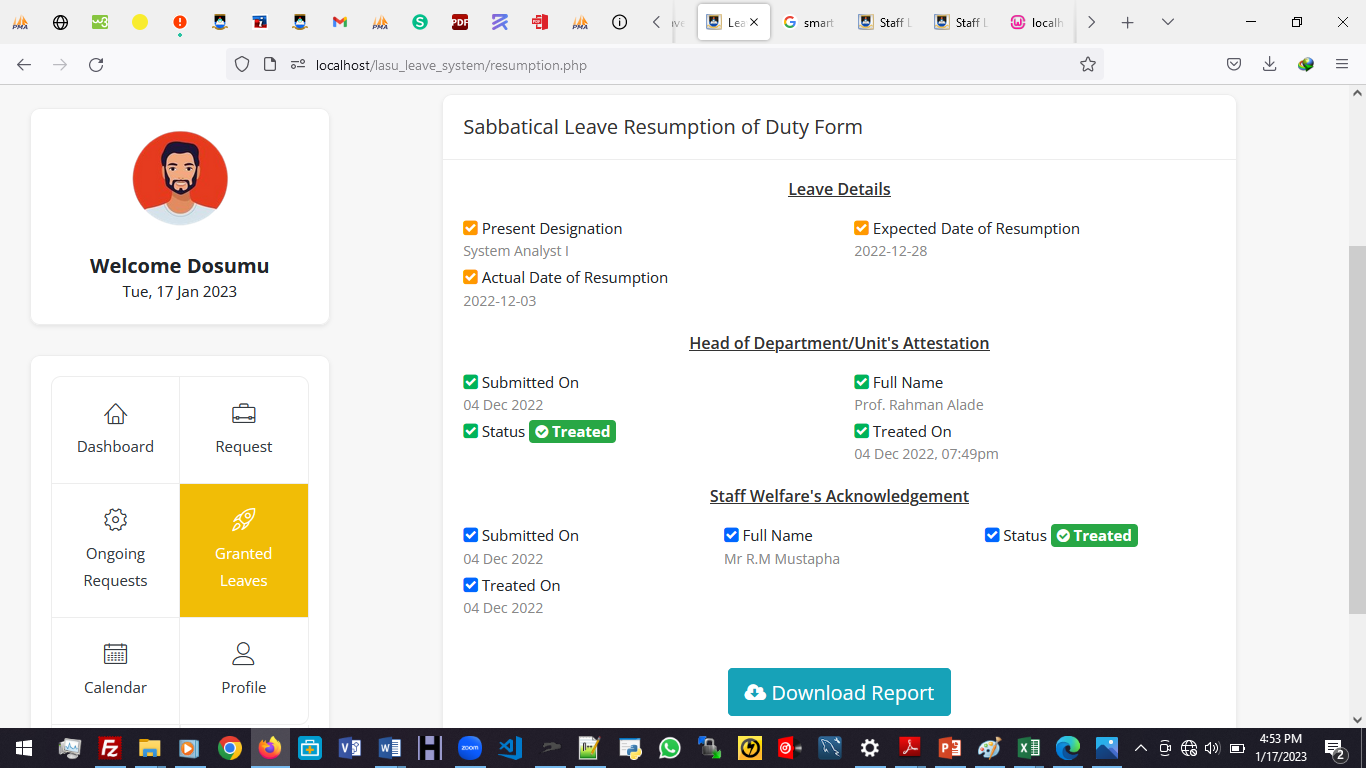 Once the application has been approved and acknowledged across all necessary stages, click the “Download Report” button to download or print report.
THANKS